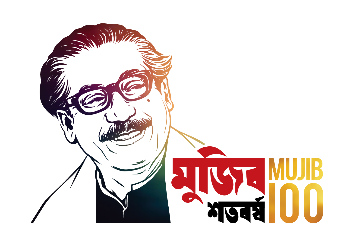 Welcome to everyone in my class
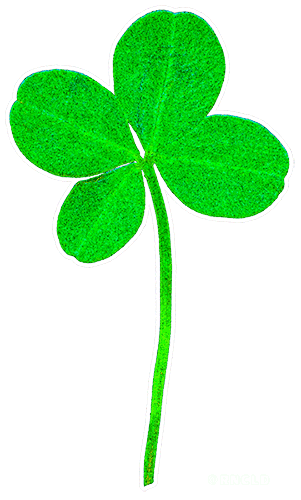 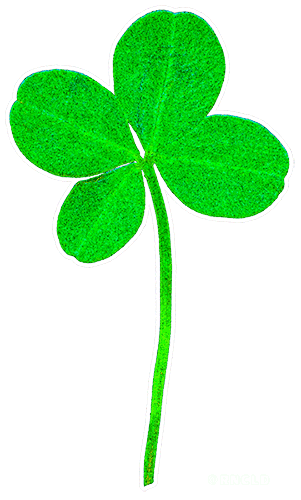 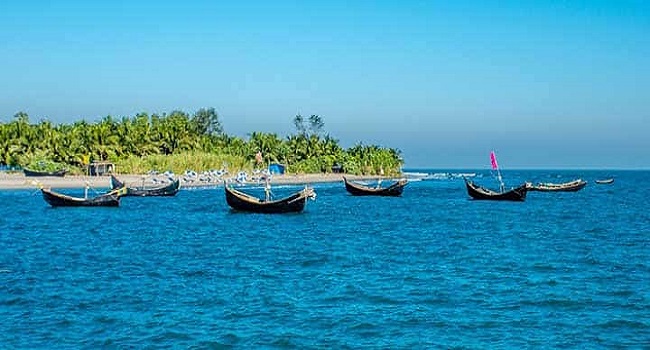 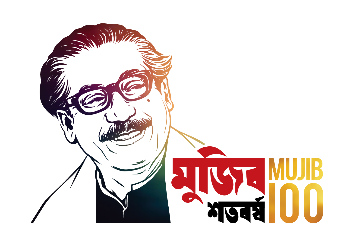 IDENTITY
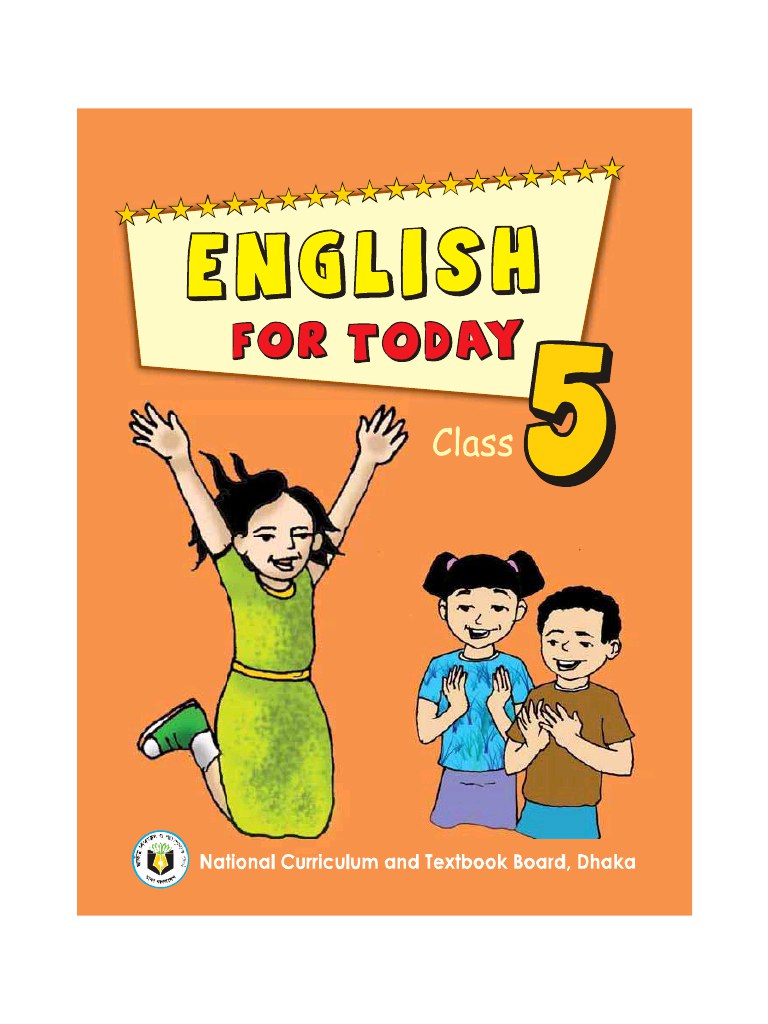 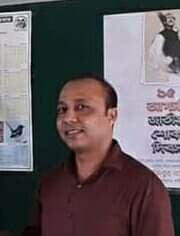 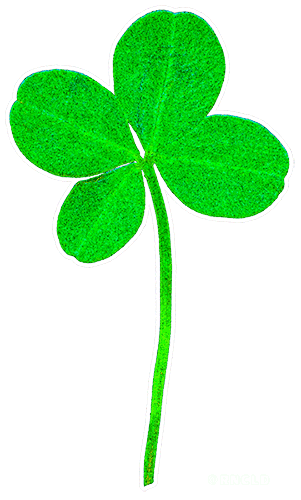 Satyajit Goswami 
Head Teacher 
Betory GPS 
Sadar, Moulvibazar.
Subject: English 
Class: Five
Unit: 12
Date: 12/10/2021
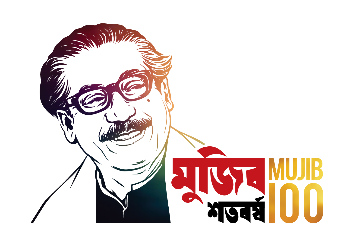 Let`s enjoy a song
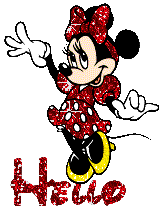 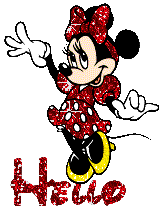 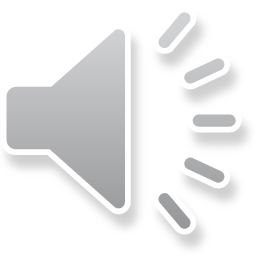 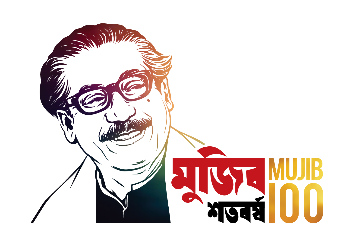 What had we learnt from the previous class?
Preposition
behind
in front of
next to
opposite
outside
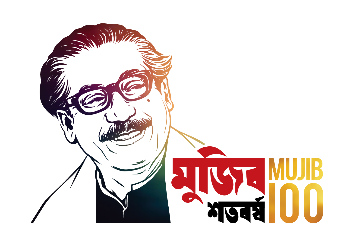 What can you see in the picture?
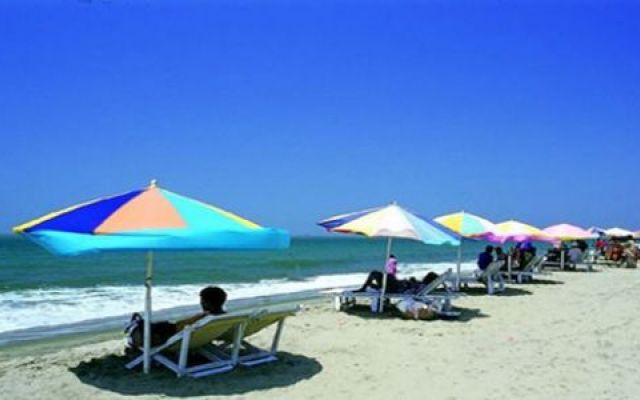 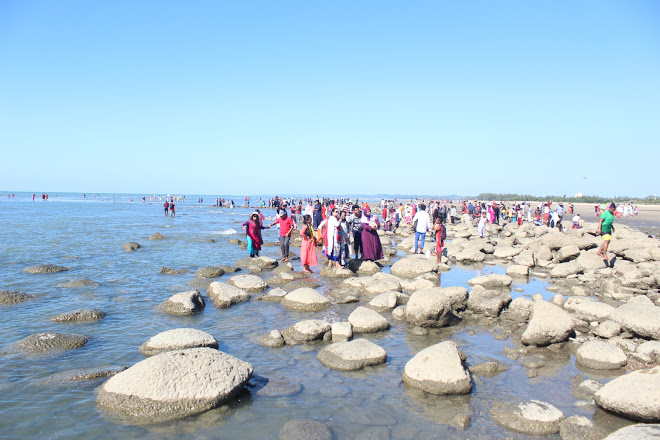 We can see the scenery of Cox’s Bazar Sea Beach
and Saint Martn’s Island in the picture.
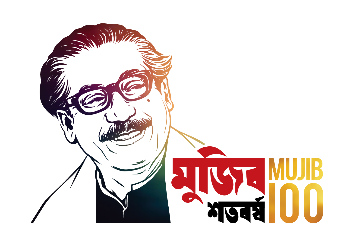 Our today’s lesson is…
How far is Saint Martin’s?
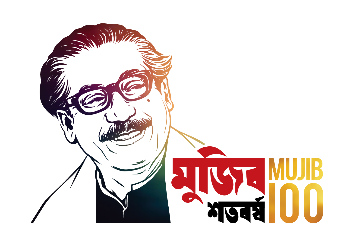 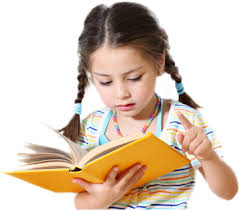 Learning Outcomes
By the end of this lesson students will be able to…
Listening:- 3.4.1 understand statements made by the teacher and students
Speaking:- 1.1.2 say sentences with proper intonation.
Reading:- 1.5.1 read words, phrases and sentences in the text
                         with proper pronunciation, stress and intonation.
Writing:- 8.1.1 matching the words and phrases given in the textbook.
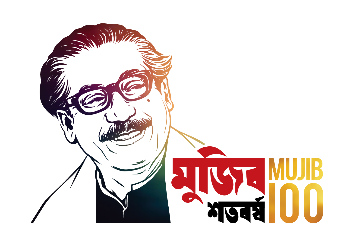 What can you see in the picture?
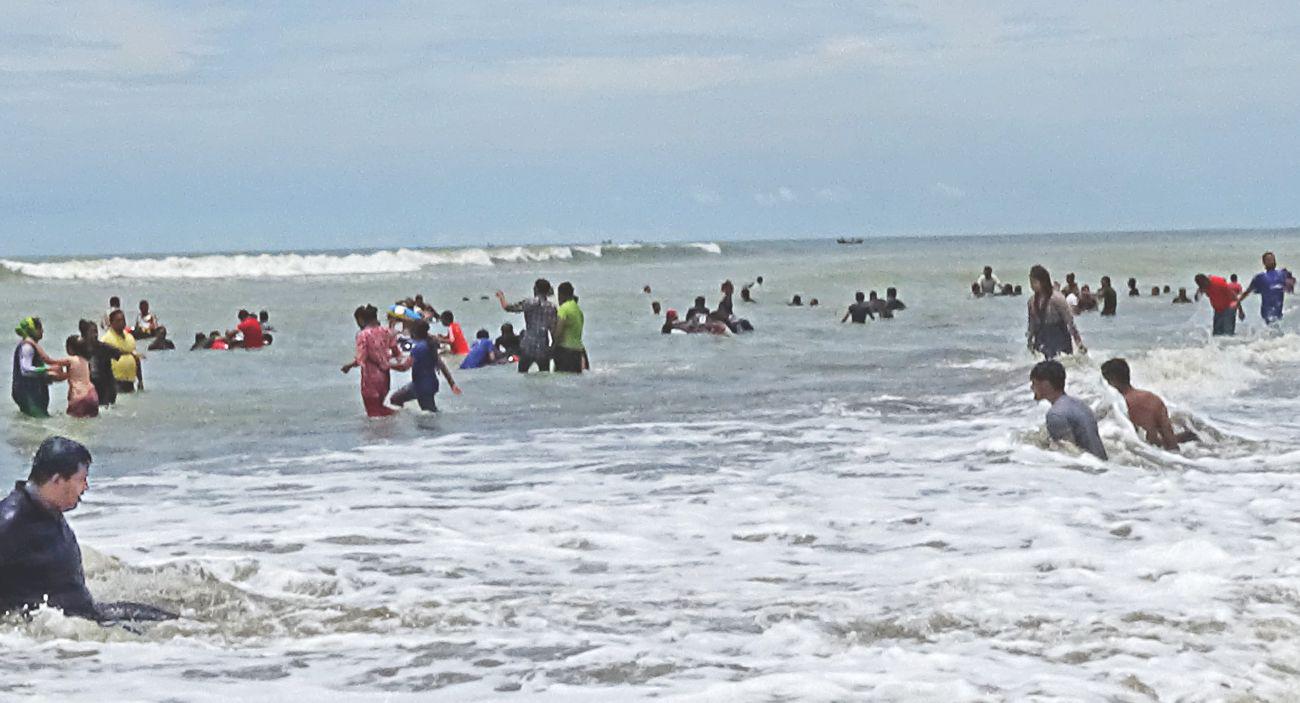 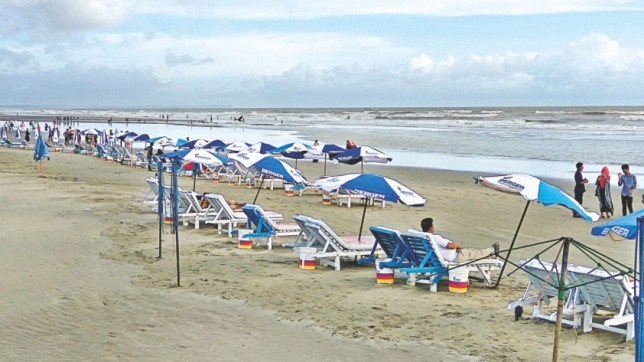 These are the pictures of Cox’s Bazar Sea Beach.
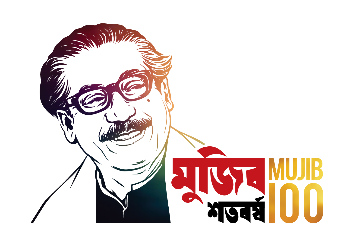 Let’s learn some new words
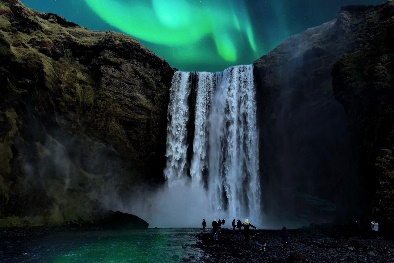 Waterfalls
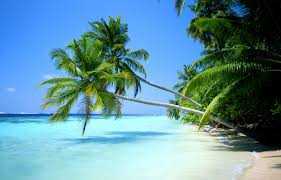 Sea beach
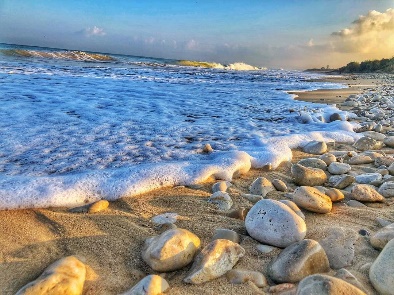 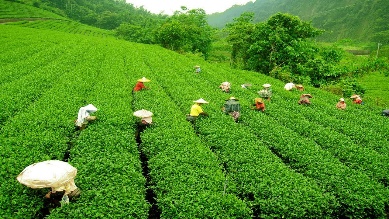 Coral
Tea garden
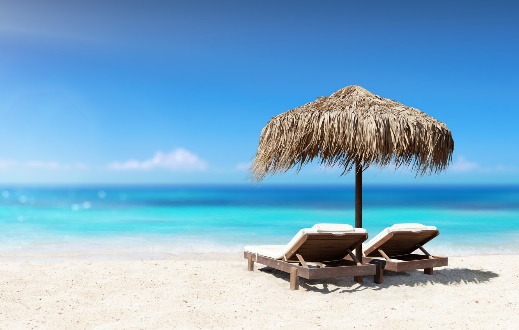 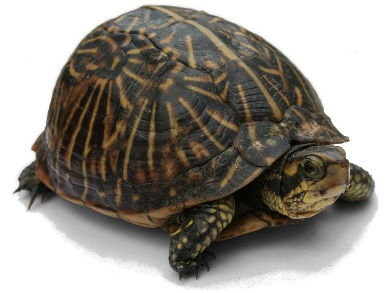 Tourist spots
Turtle
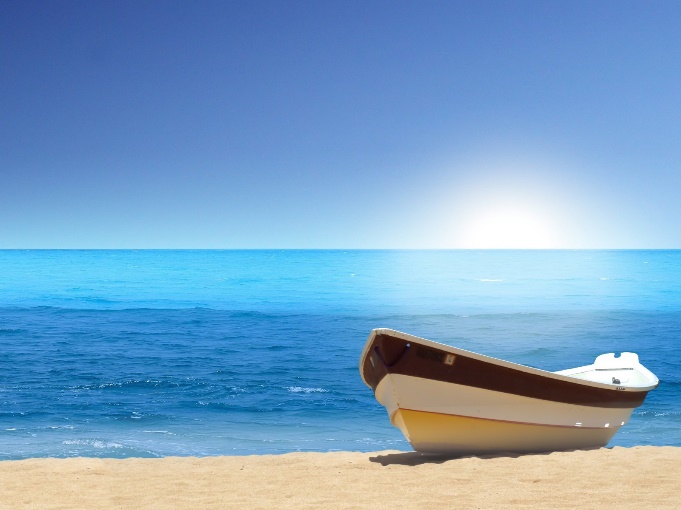 Wooden boat
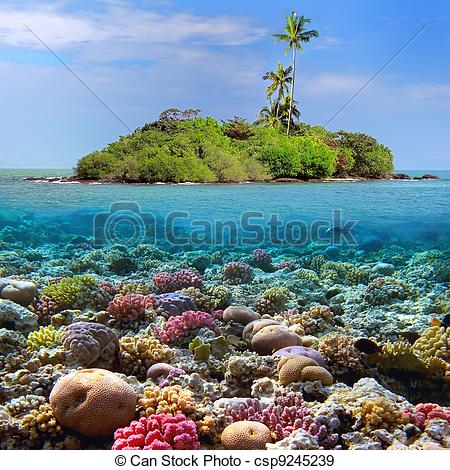 Island
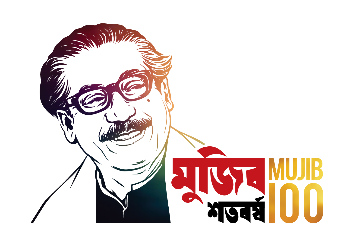 What’s the picture about?
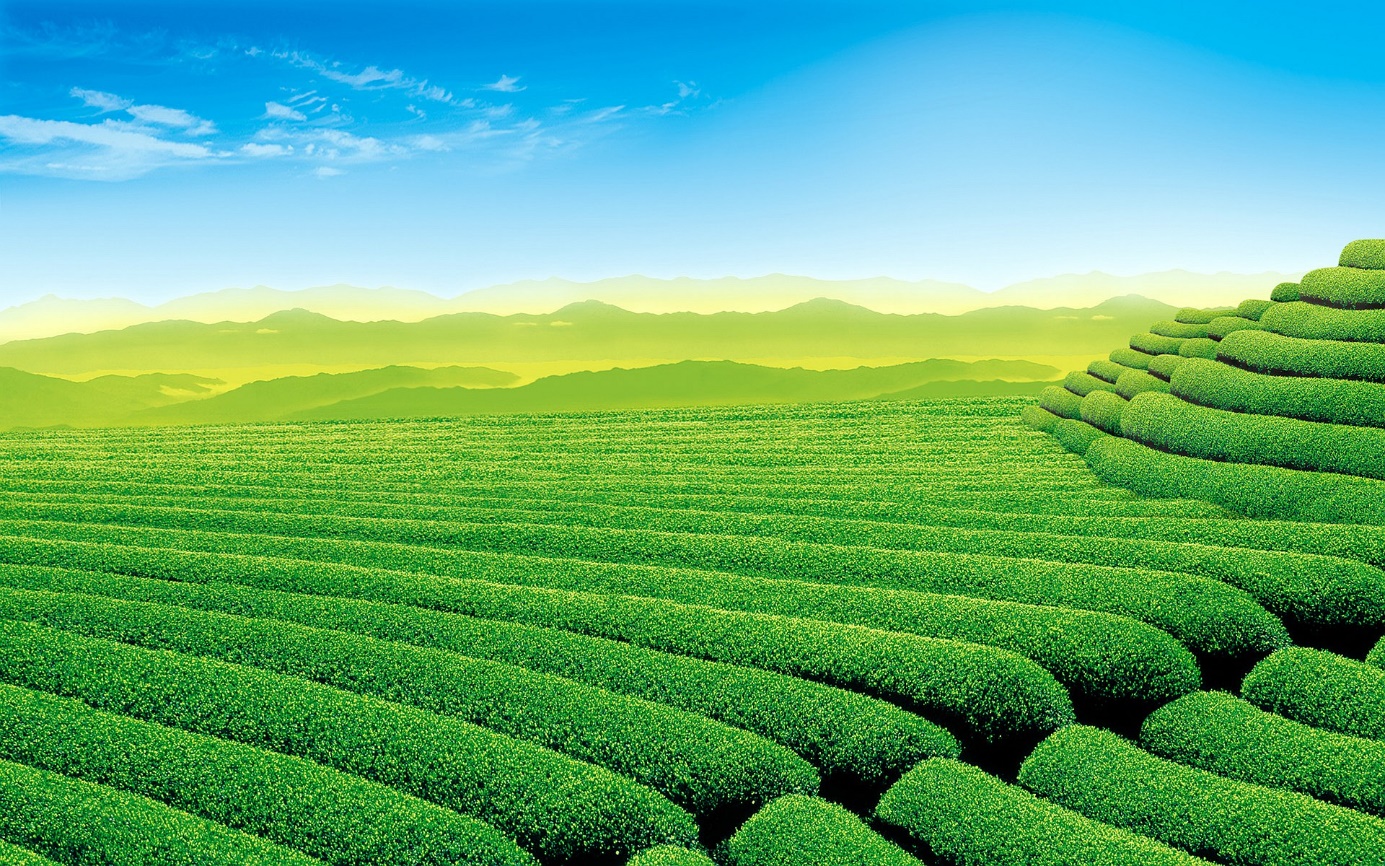 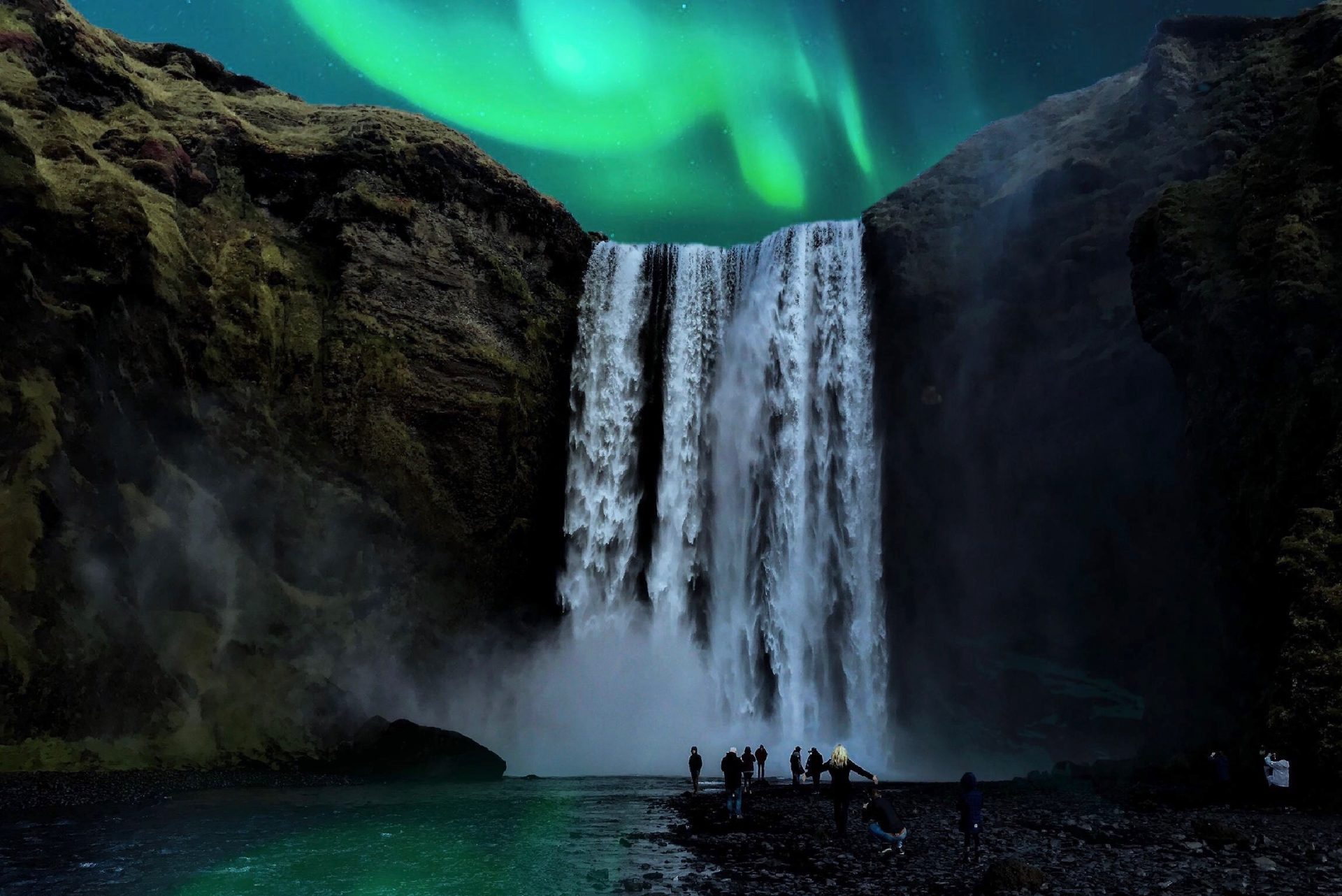 Waterfalls
Tea garden
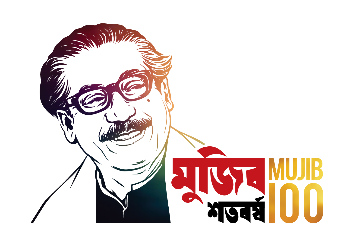 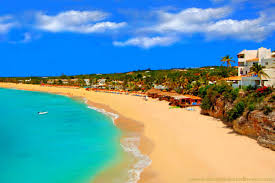 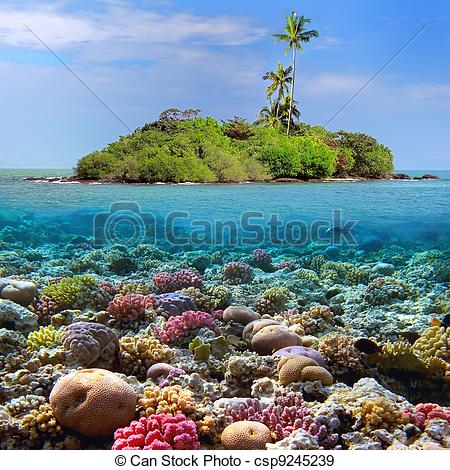 Coral and Island
Sea beach
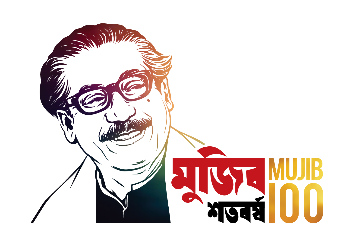 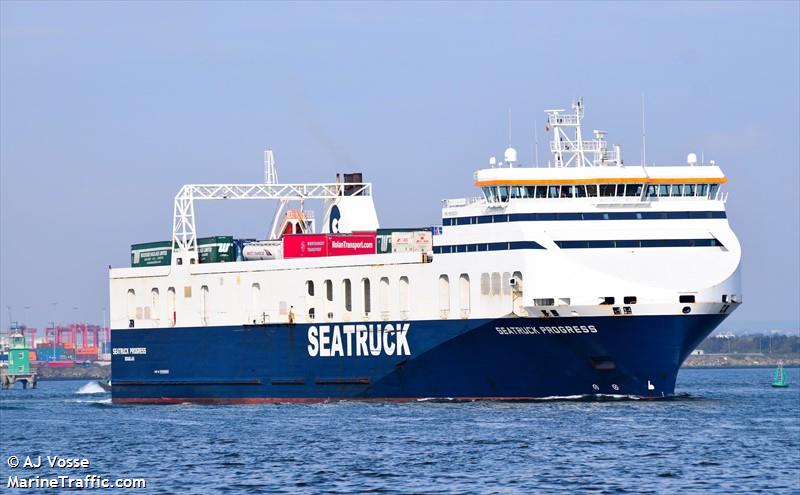 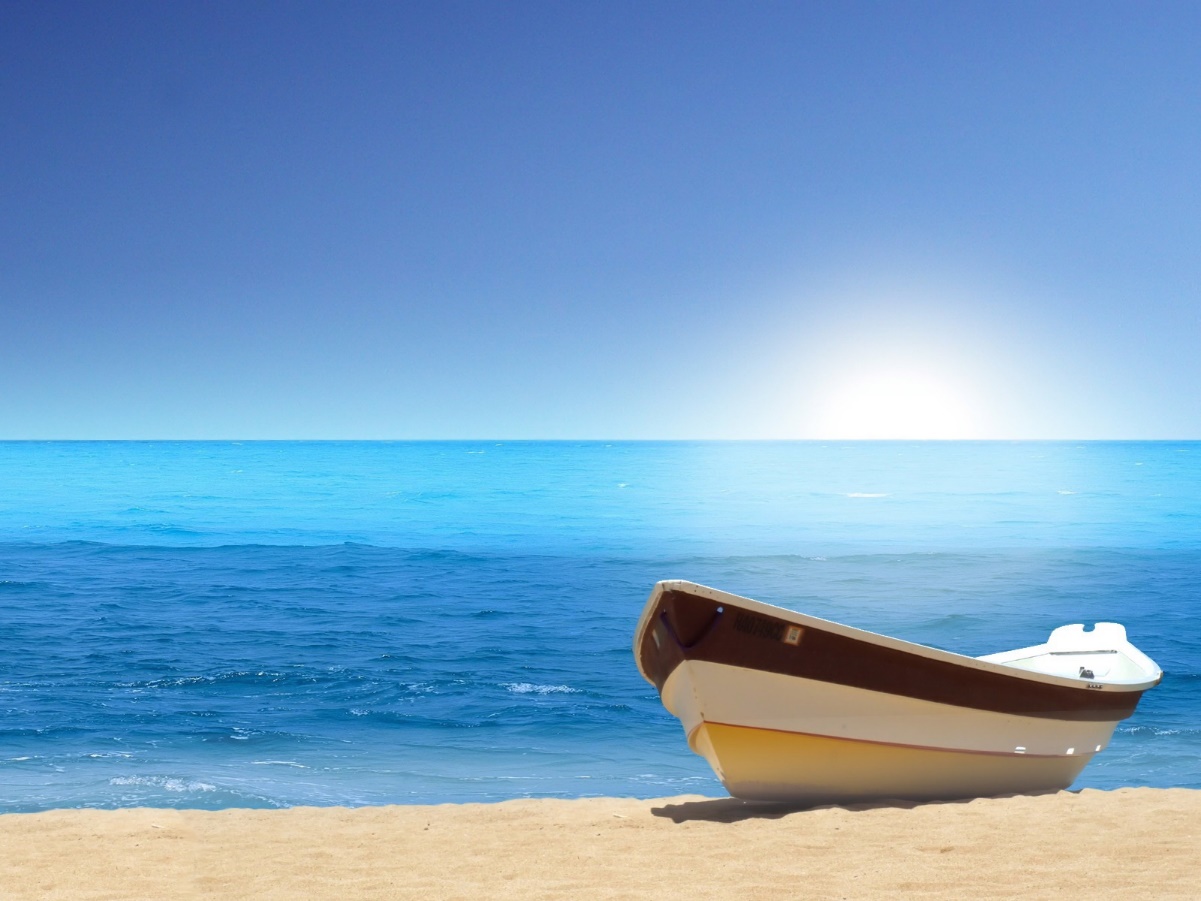 Sea truck
Wooden boat
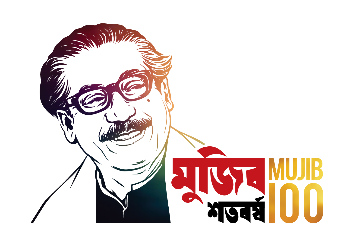 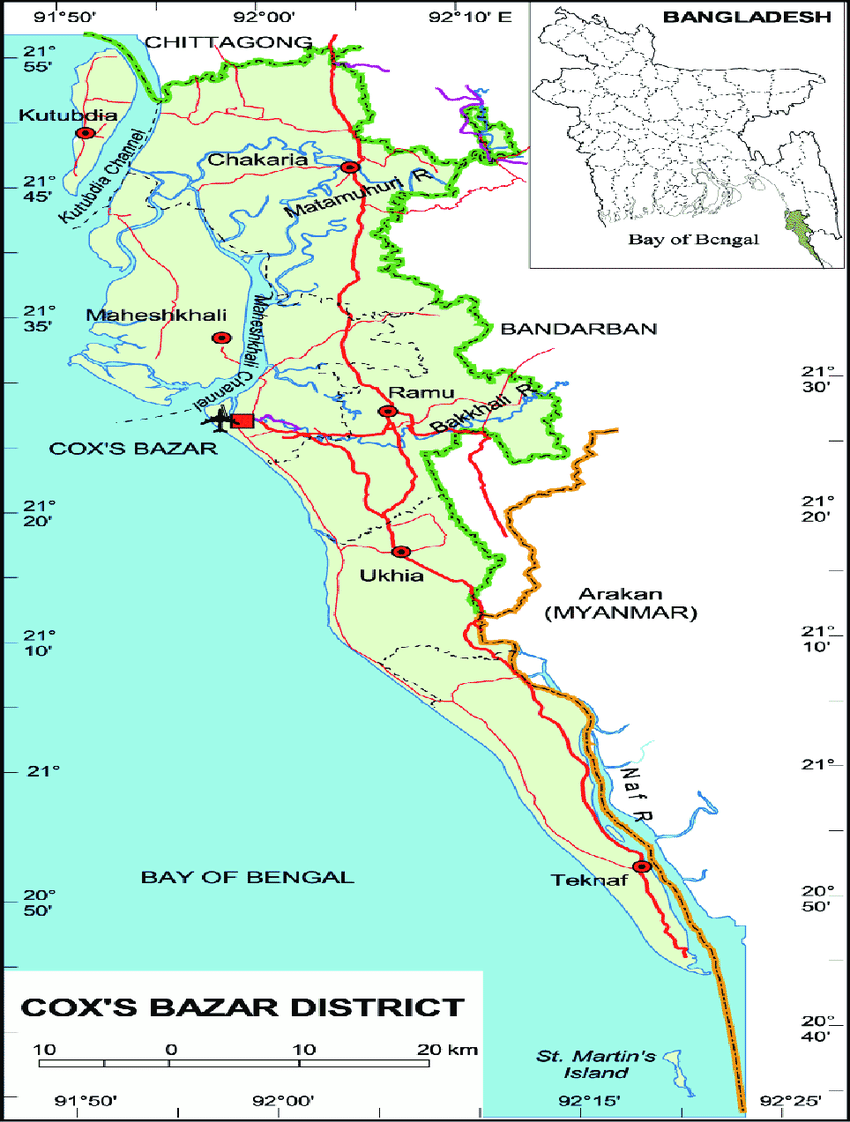 Cox’s Bazar map
Saint Martin’s
Click here
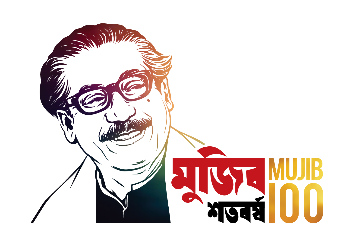 Open your book at page 46
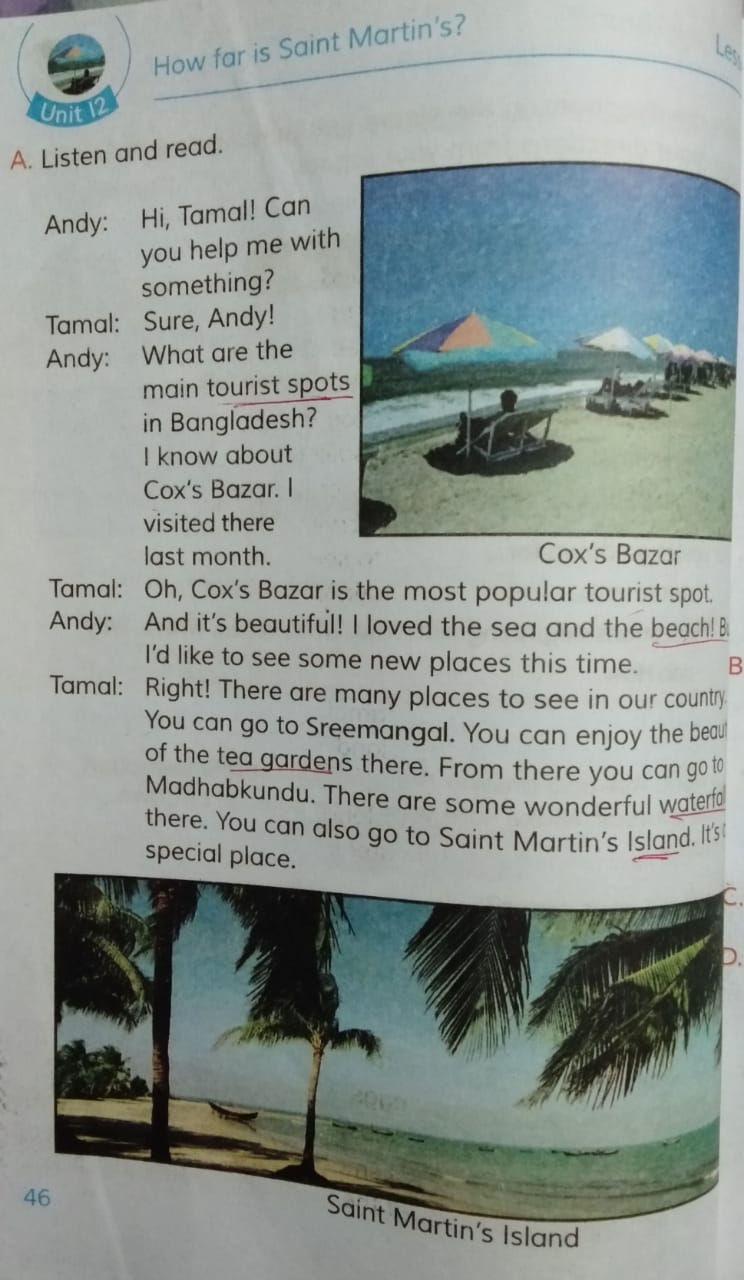 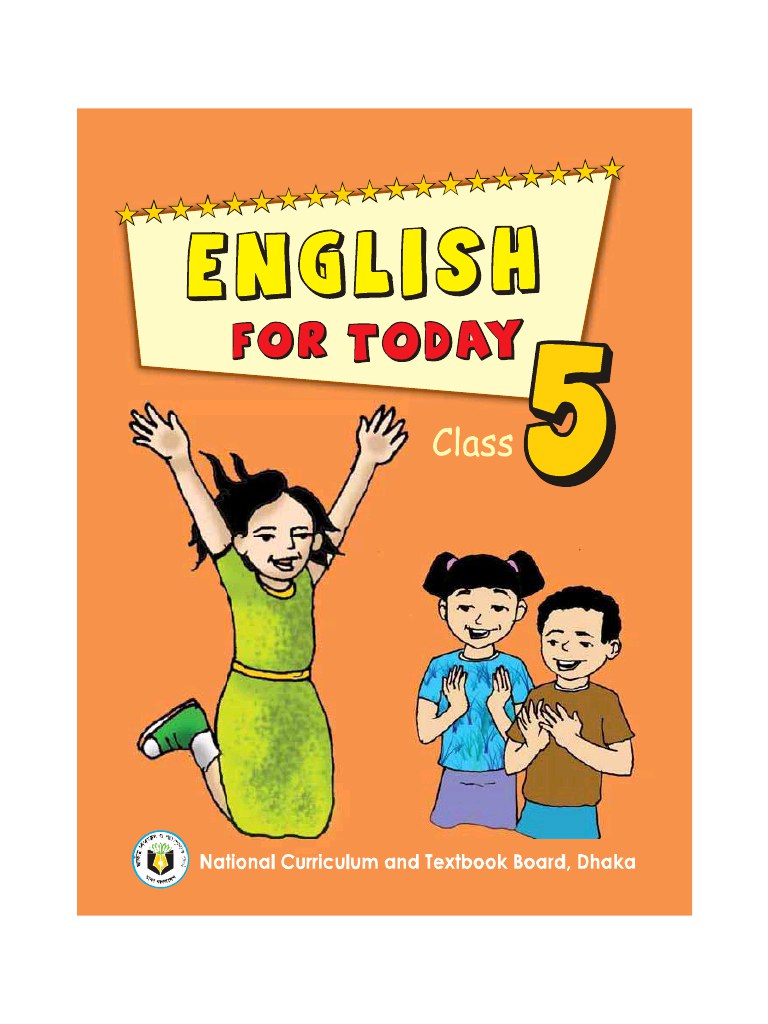 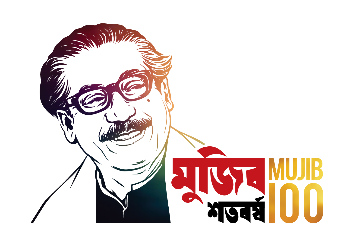 Teachers loud reading
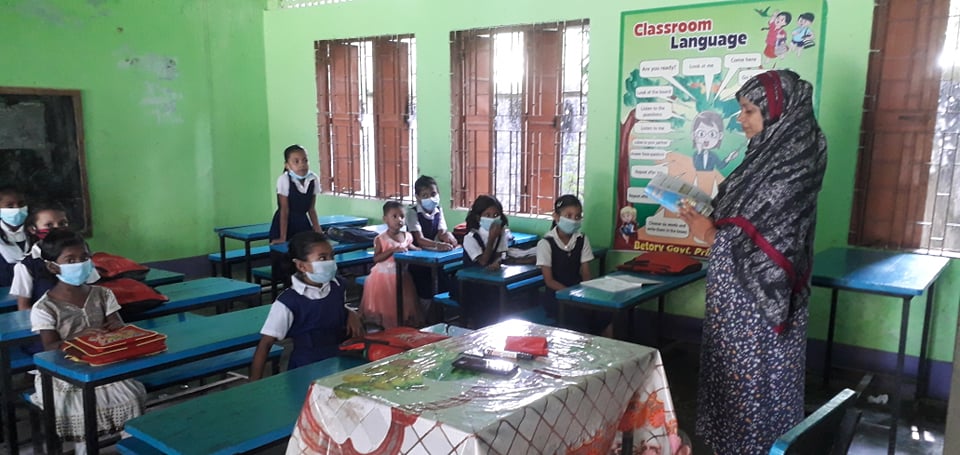 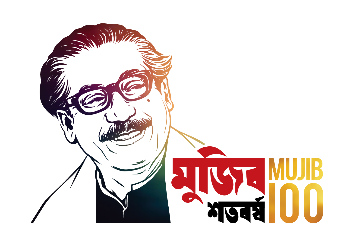 Students silent reading
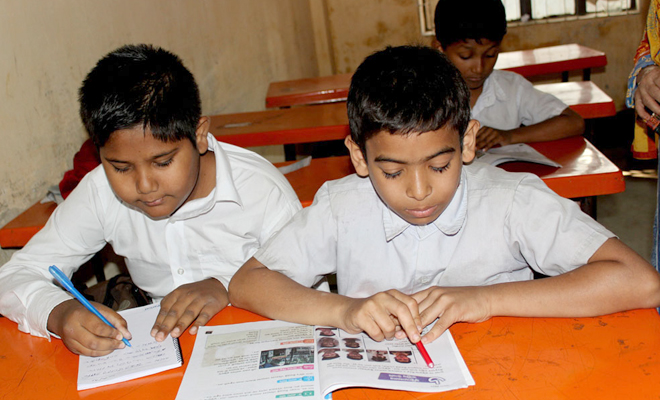 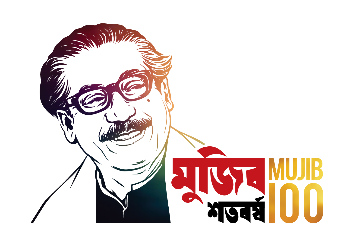 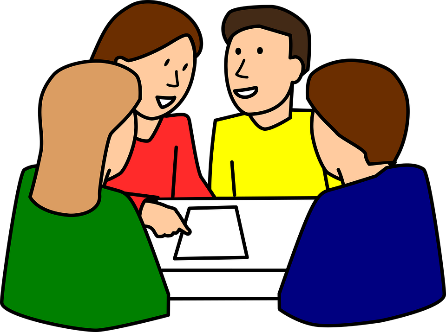 Group Work
Answer the following questions-
What are the main tourist spots in Bangladesh?
Who is asking about main tourist spots in Bangladesh?
Why do people visit Cox’s Bazar?
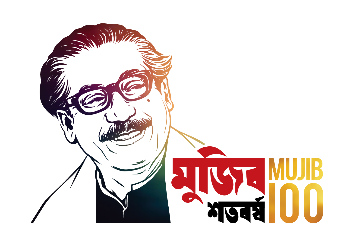 Pair Work
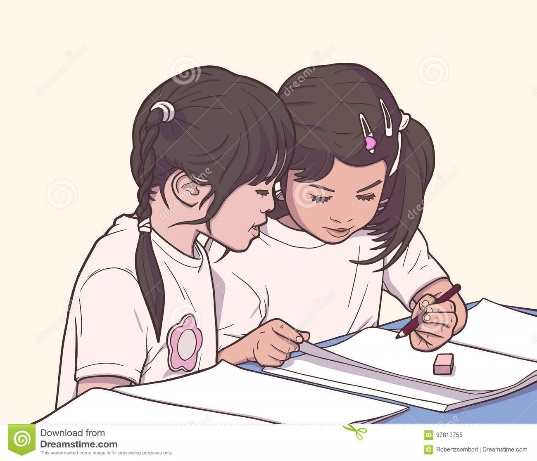 Come infront of the class and act out the dialogue in pairs.
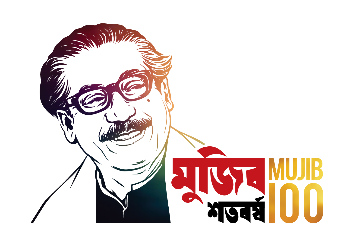 I.W
Match the words in column A with their meaning in column B
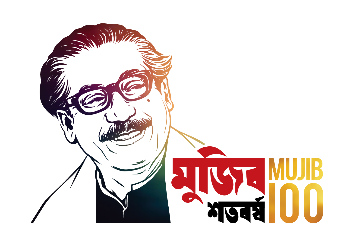 Evaluation
What are the main tourist spots in Bangladesh?

Why do people visit Cox’s Bazar?
Homework
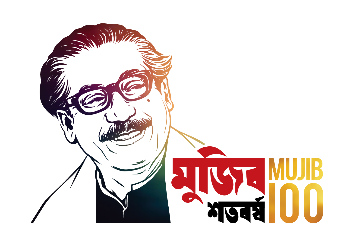 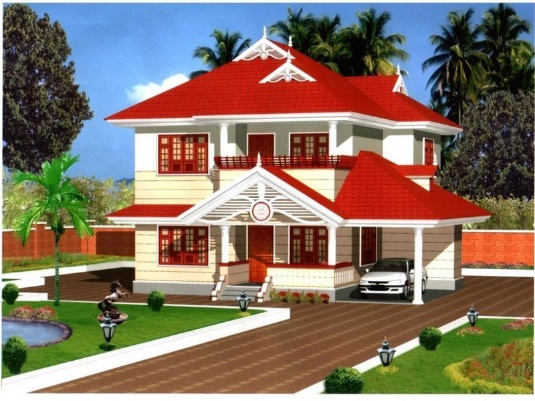 Write 5 sentences about Saint Martin’s Island.
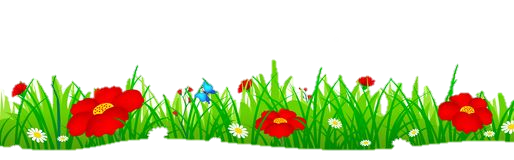 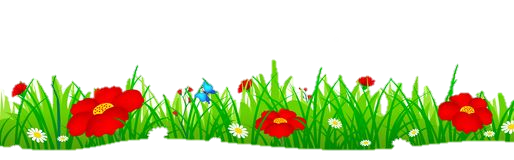 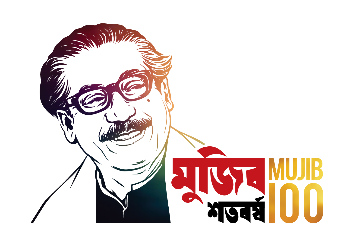 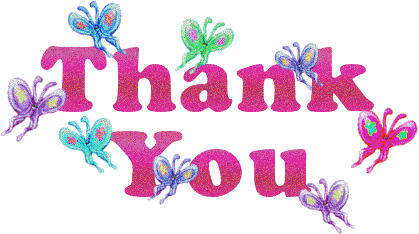 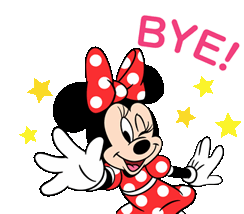 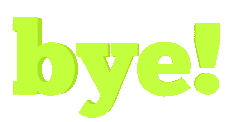 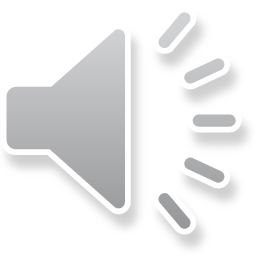 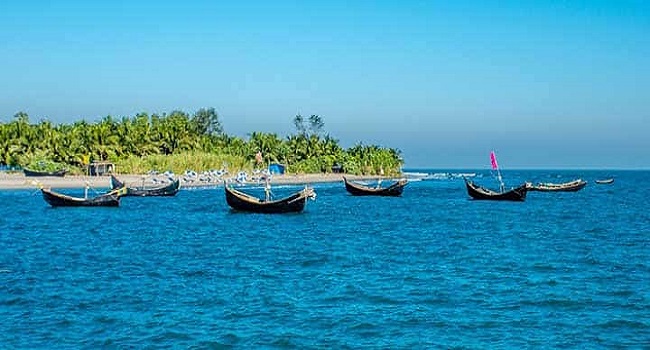